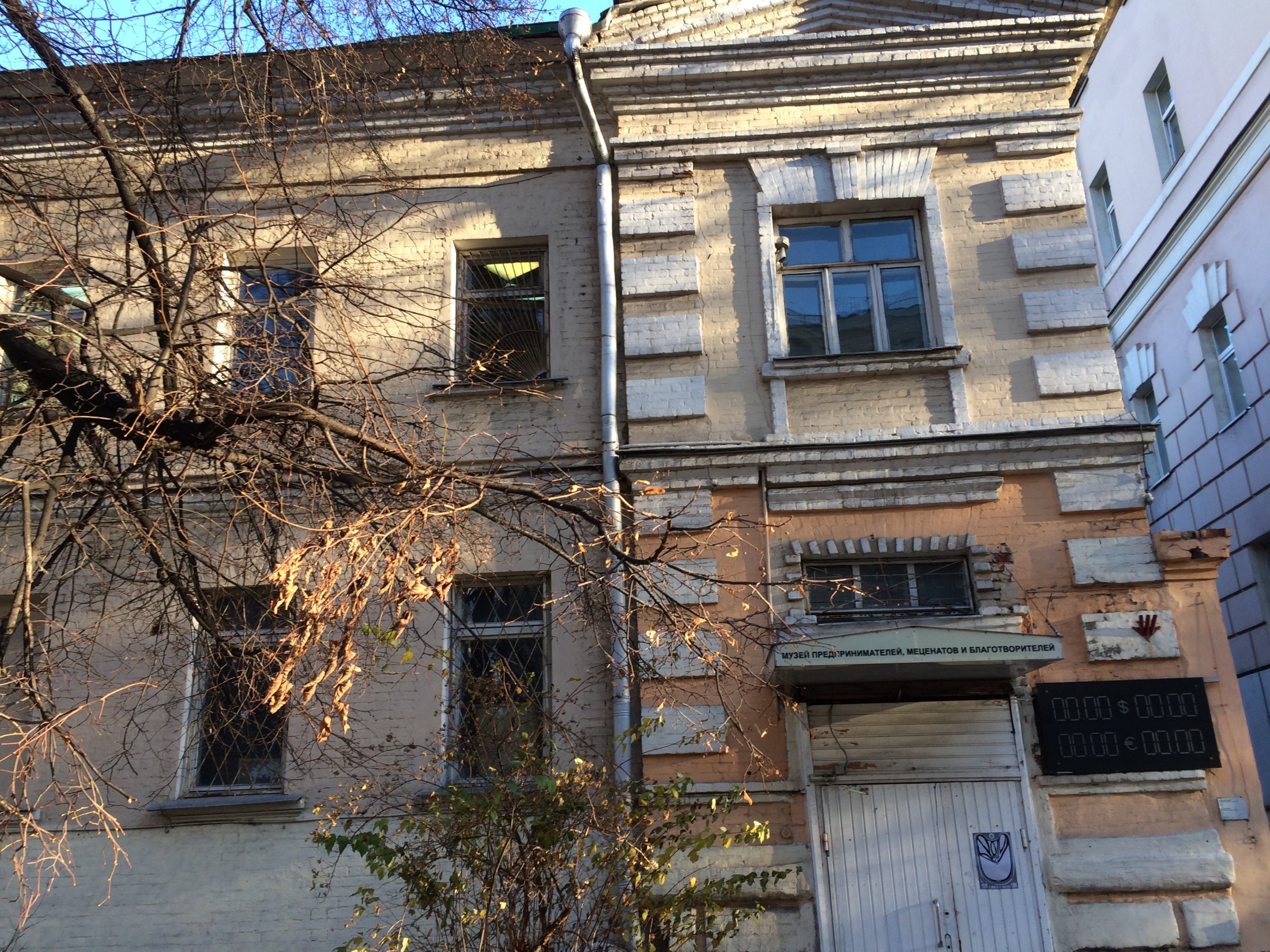 ВИКТОРИНАпо итогам посещенияМУЗЕЯ ПРЕДПРИНИМАТЕЛЕЙ, МЕЦЕНАТОВ И БЛАГОТВОРИТЕЛЕЙ
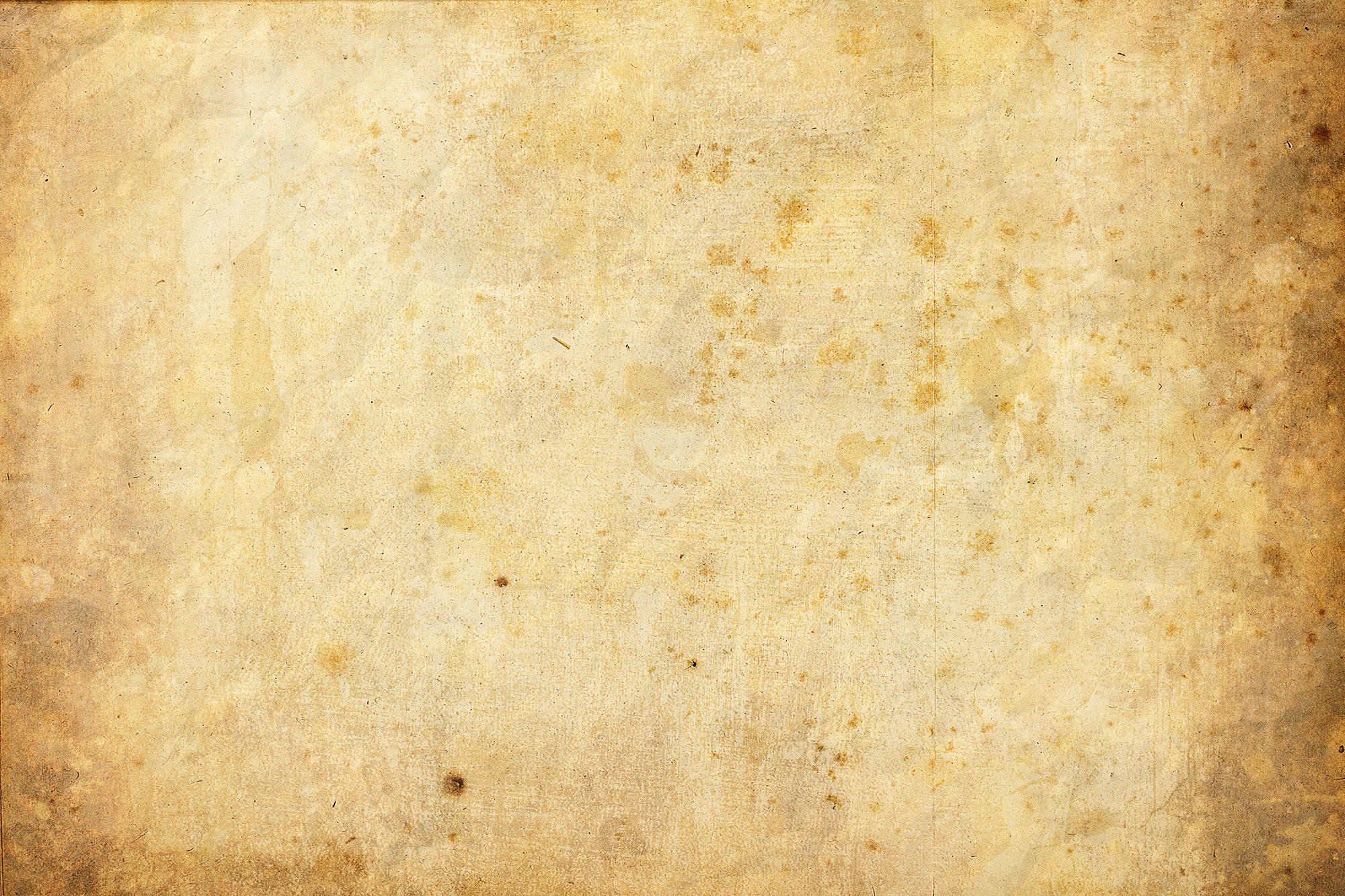 Вопросы
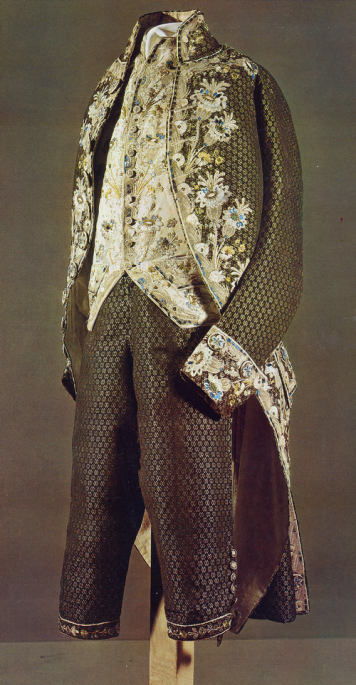 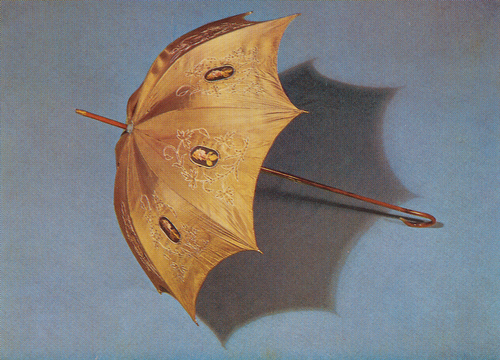 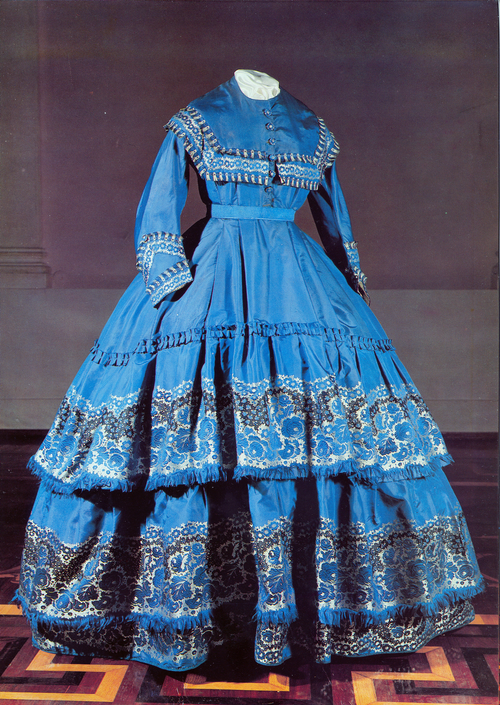 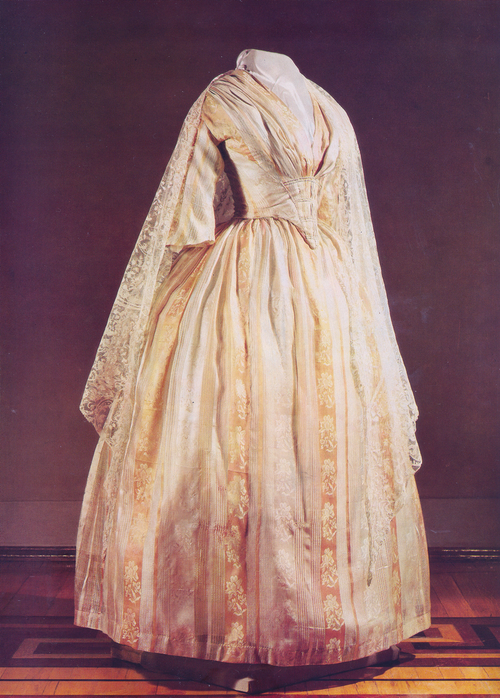 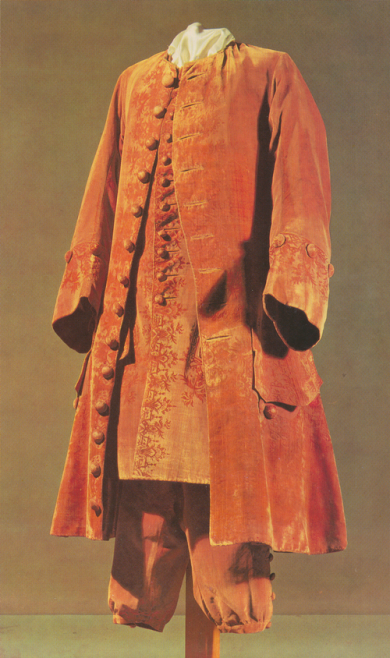 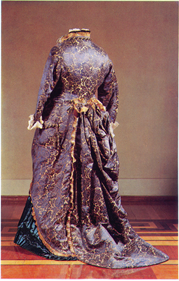 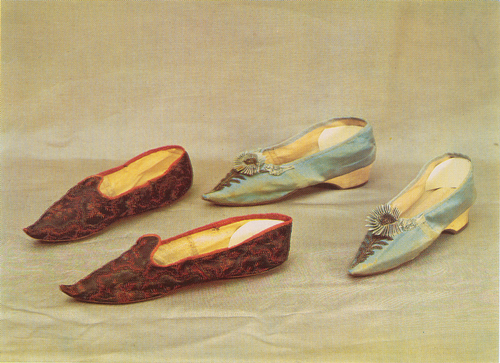 Завершить
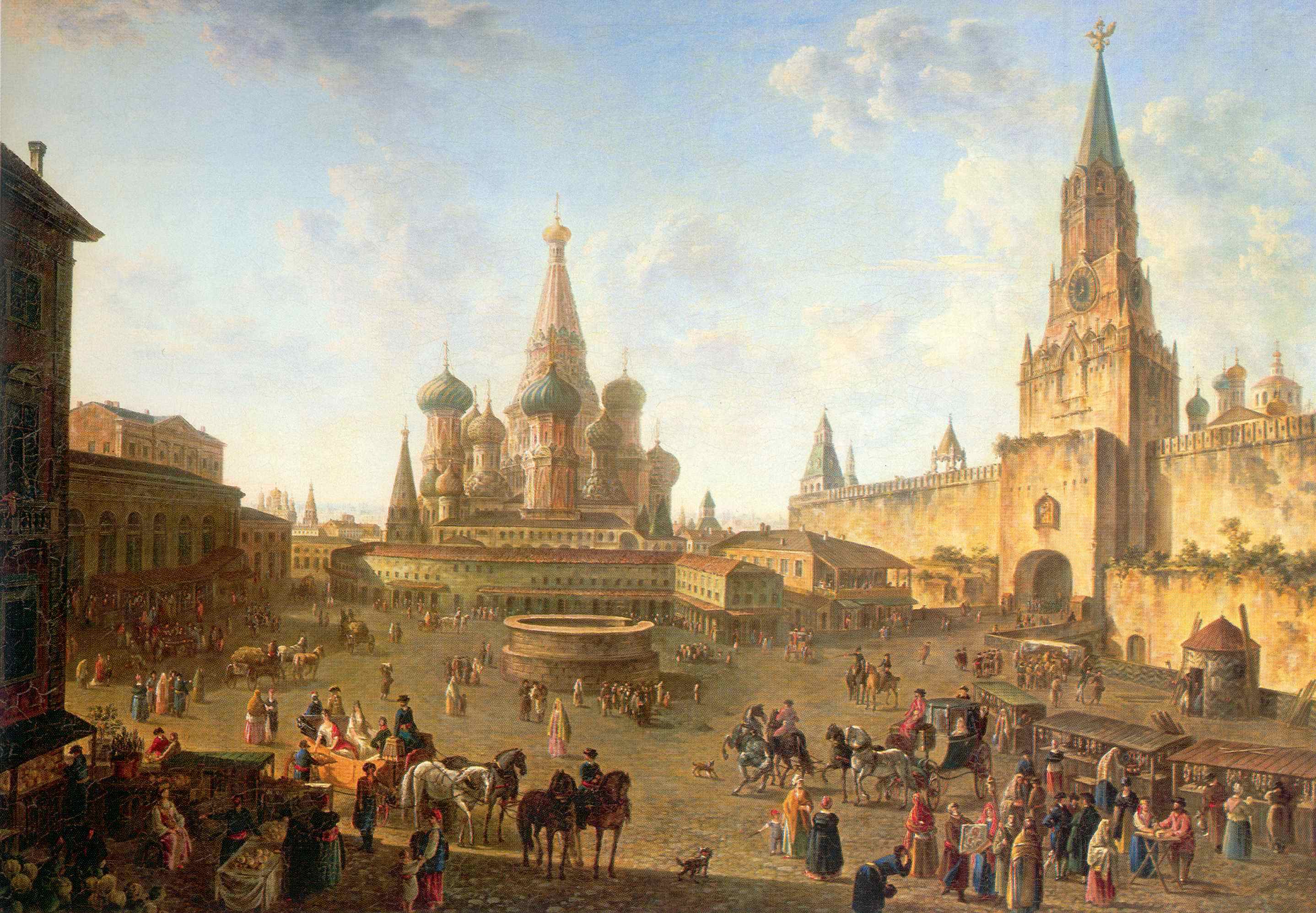 К какой большой социальной группе относились предки предпринимателей Морозовых?
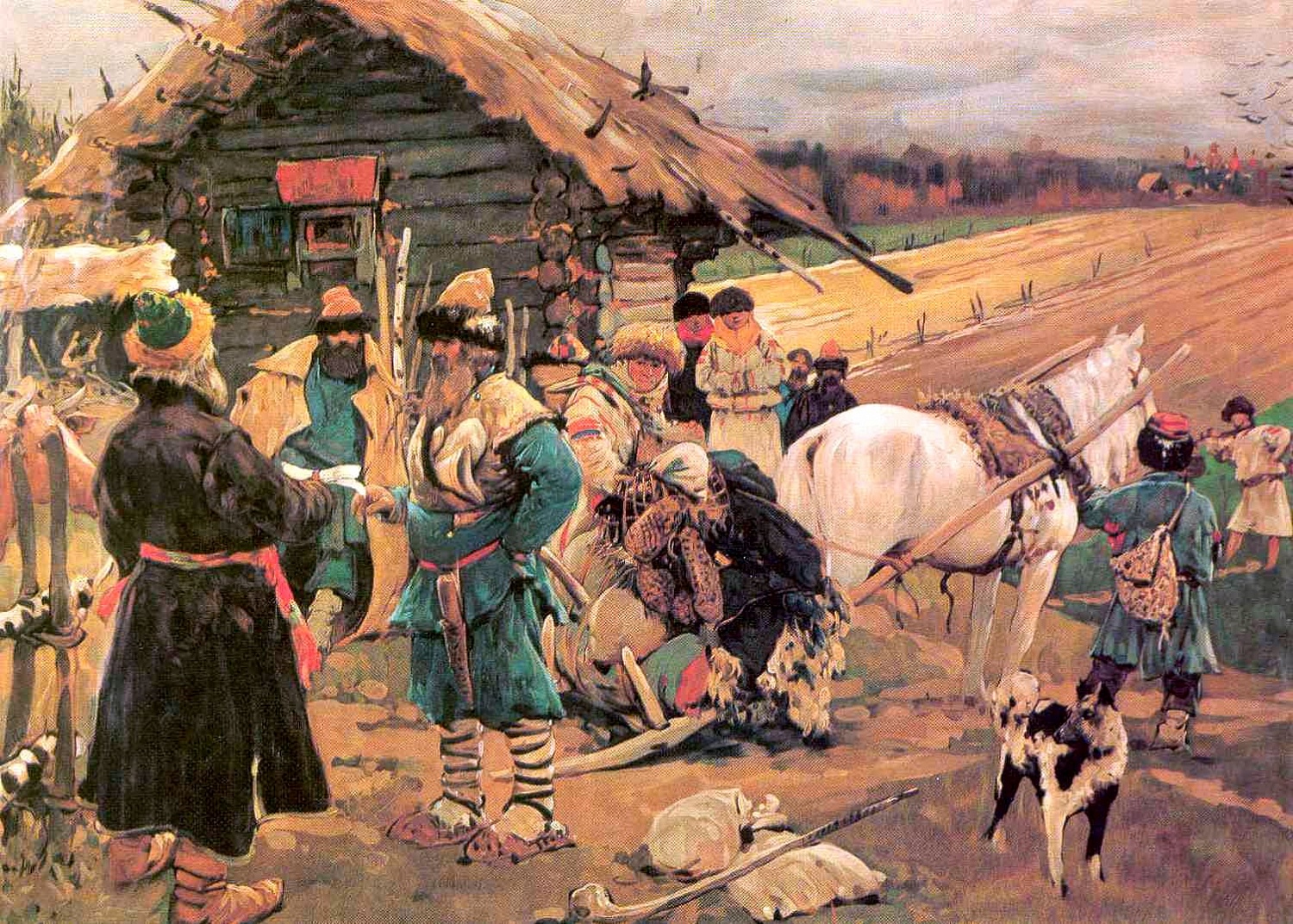 Крепостные крестьяне
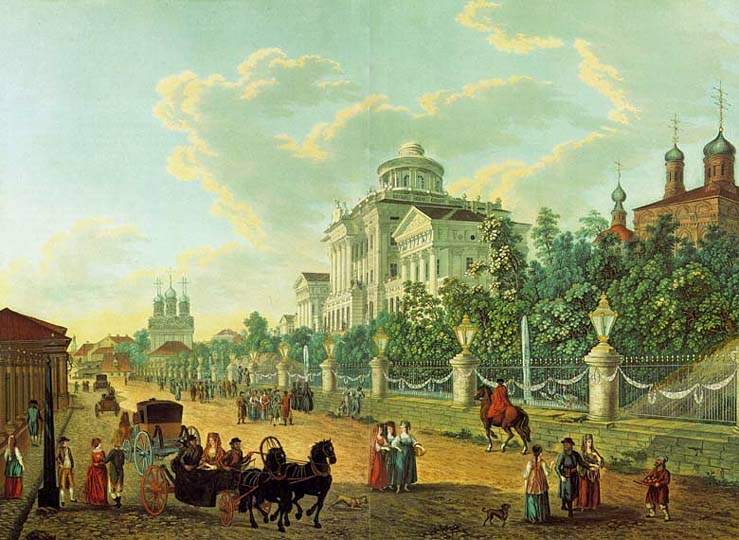 Как звали родоначальника семьи предпринимателей Морозовых?
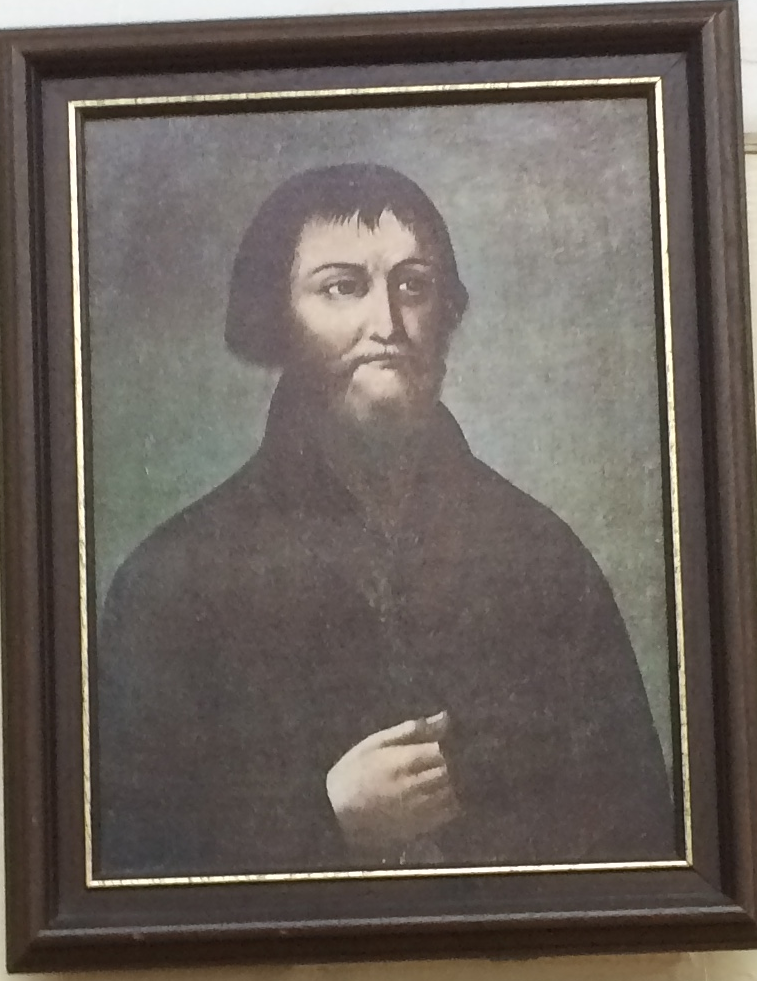 Савва Васильевич Морозов
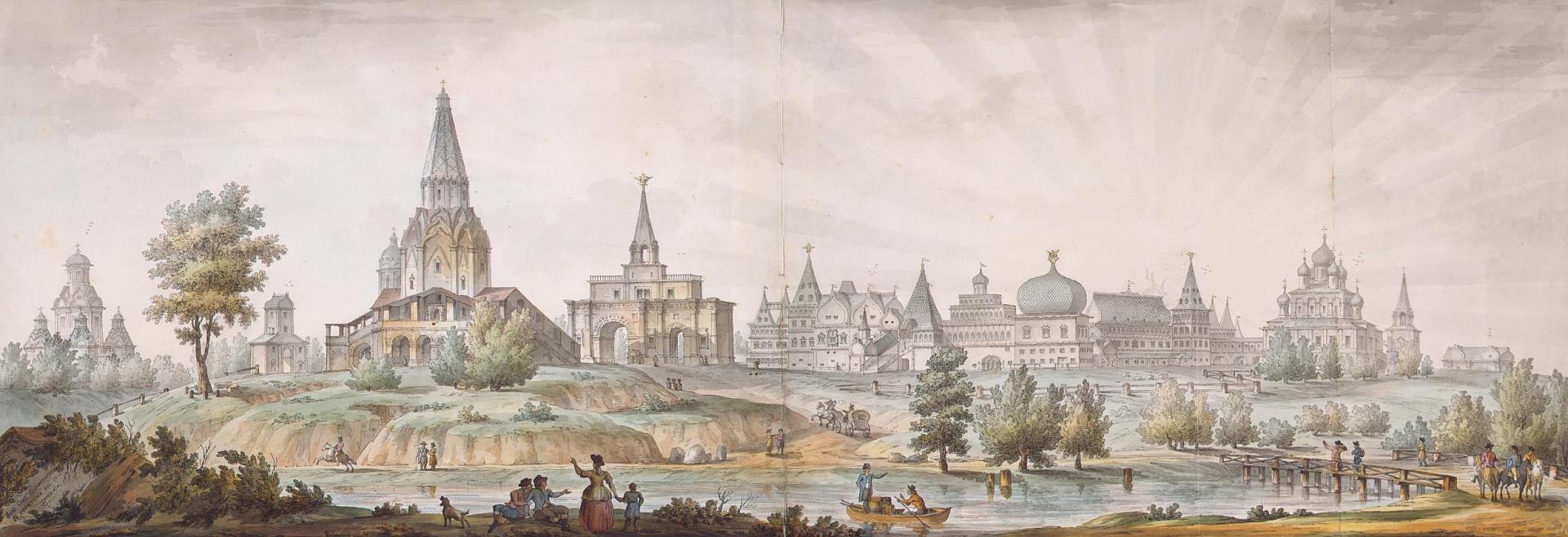 Какое приданое получил Тимофей Васильевич Морозов за женой Ульяной Афанасьевной?
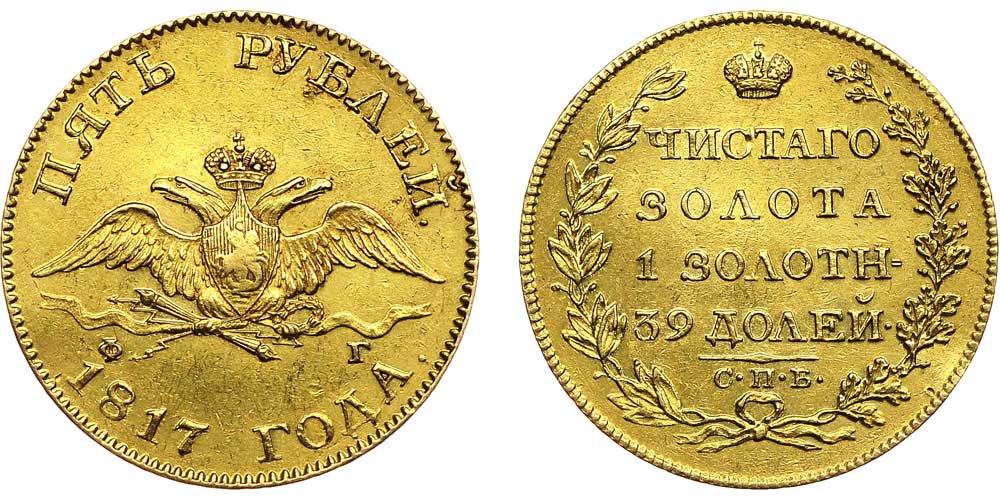 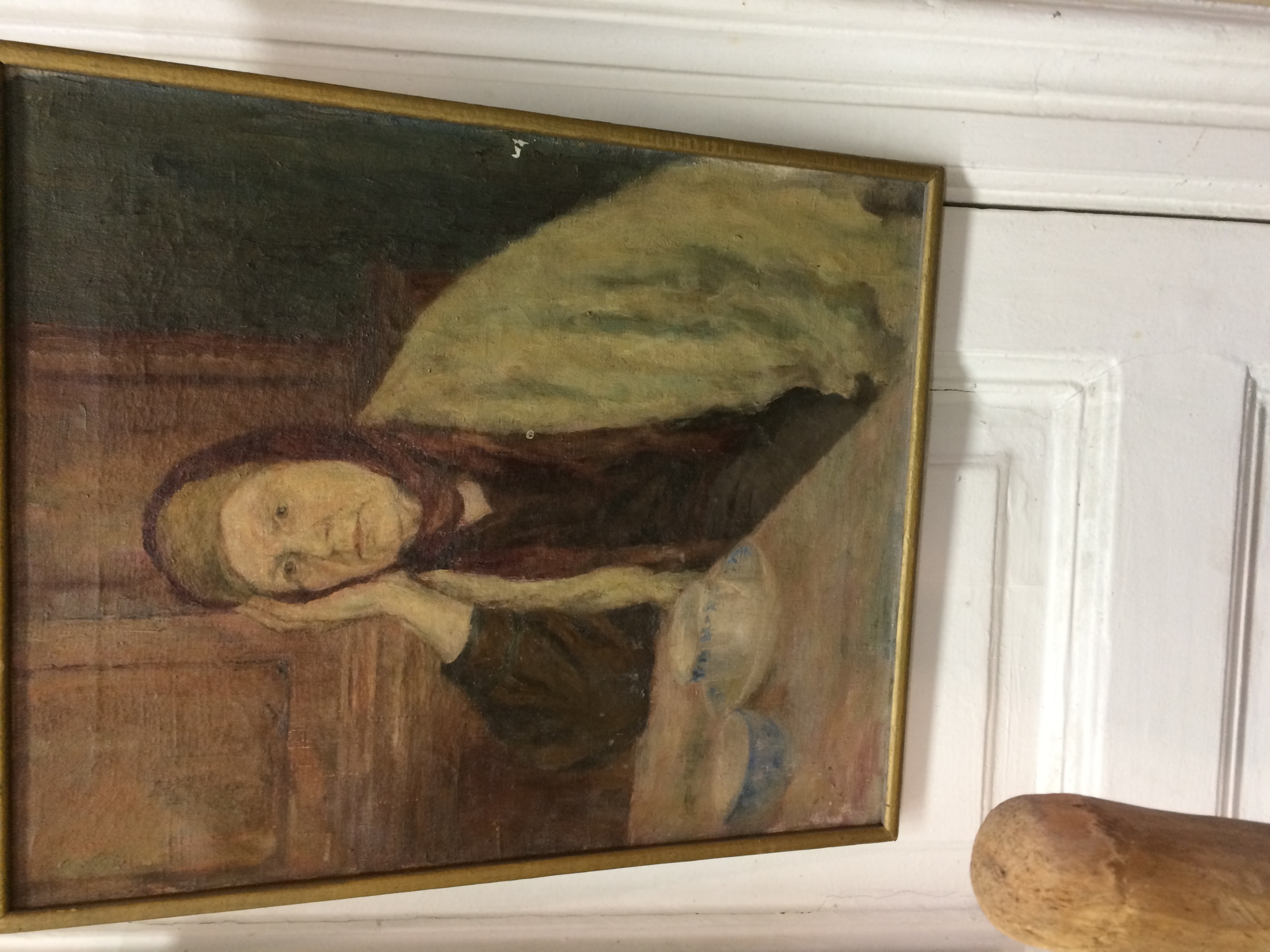 Каким особым секретом владела Ульяна Афанасьевна?
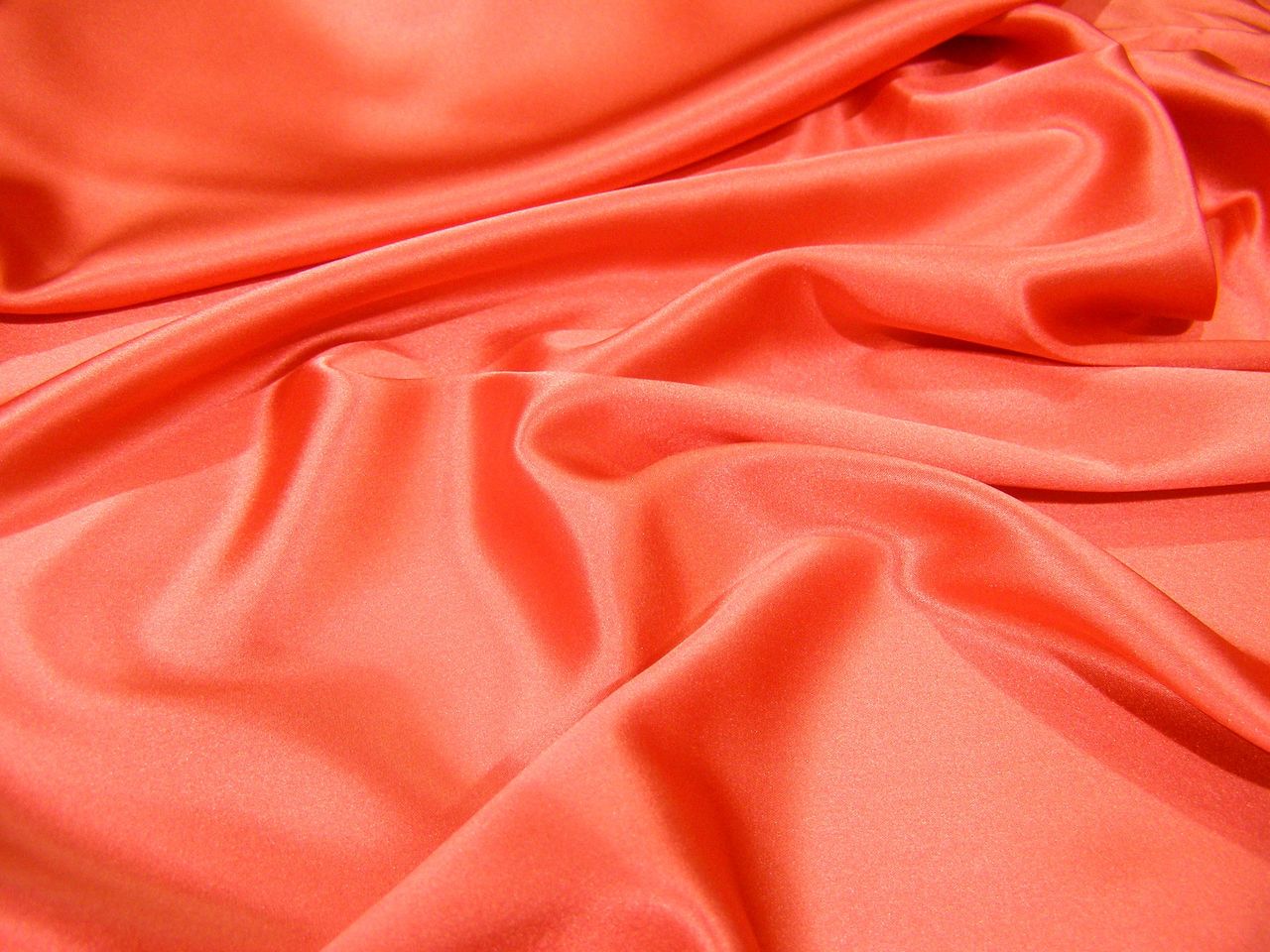 Она умела красить
 шелковые ткани
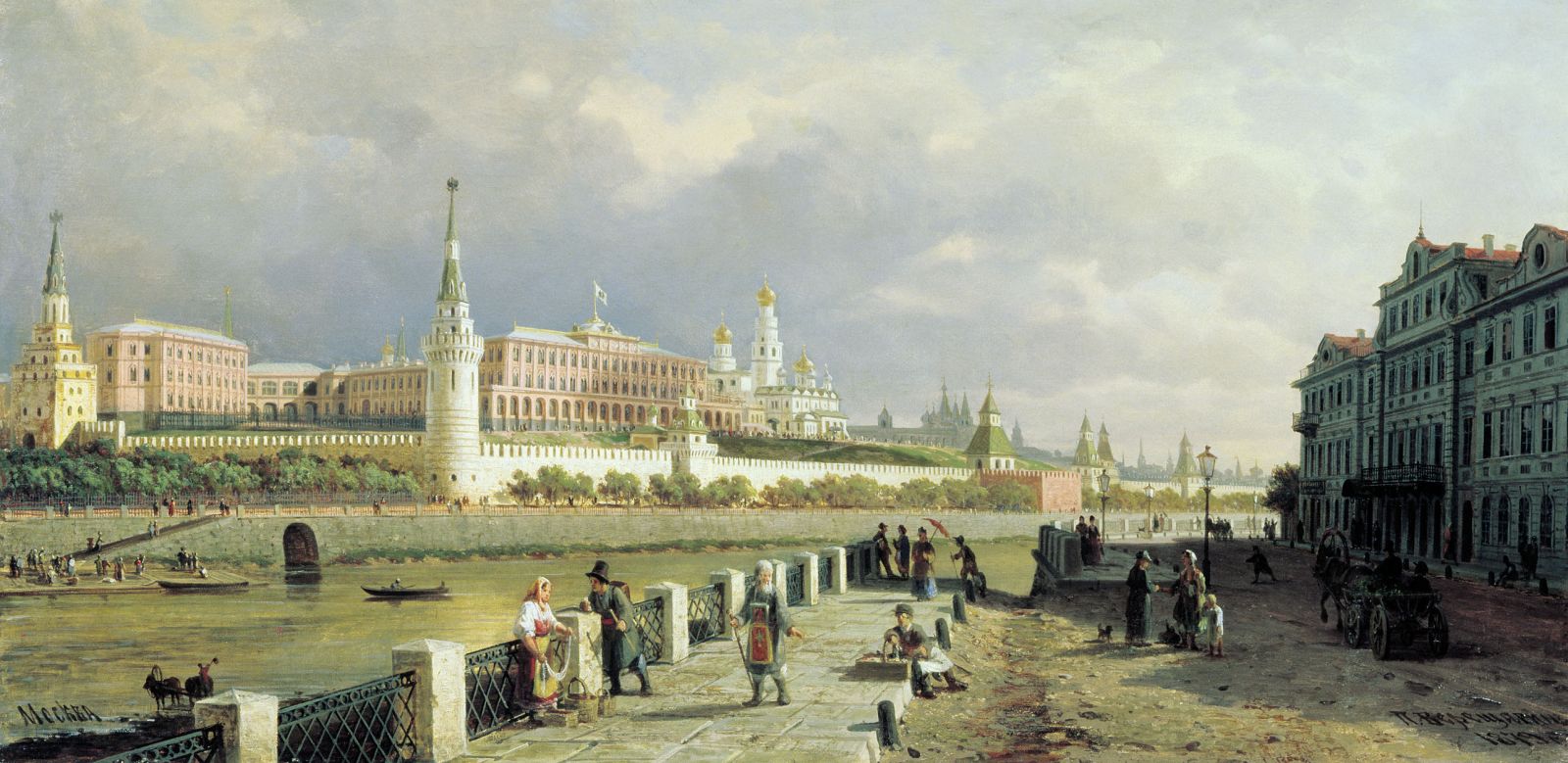 Из чего складывались доходы семьи Морозовых?
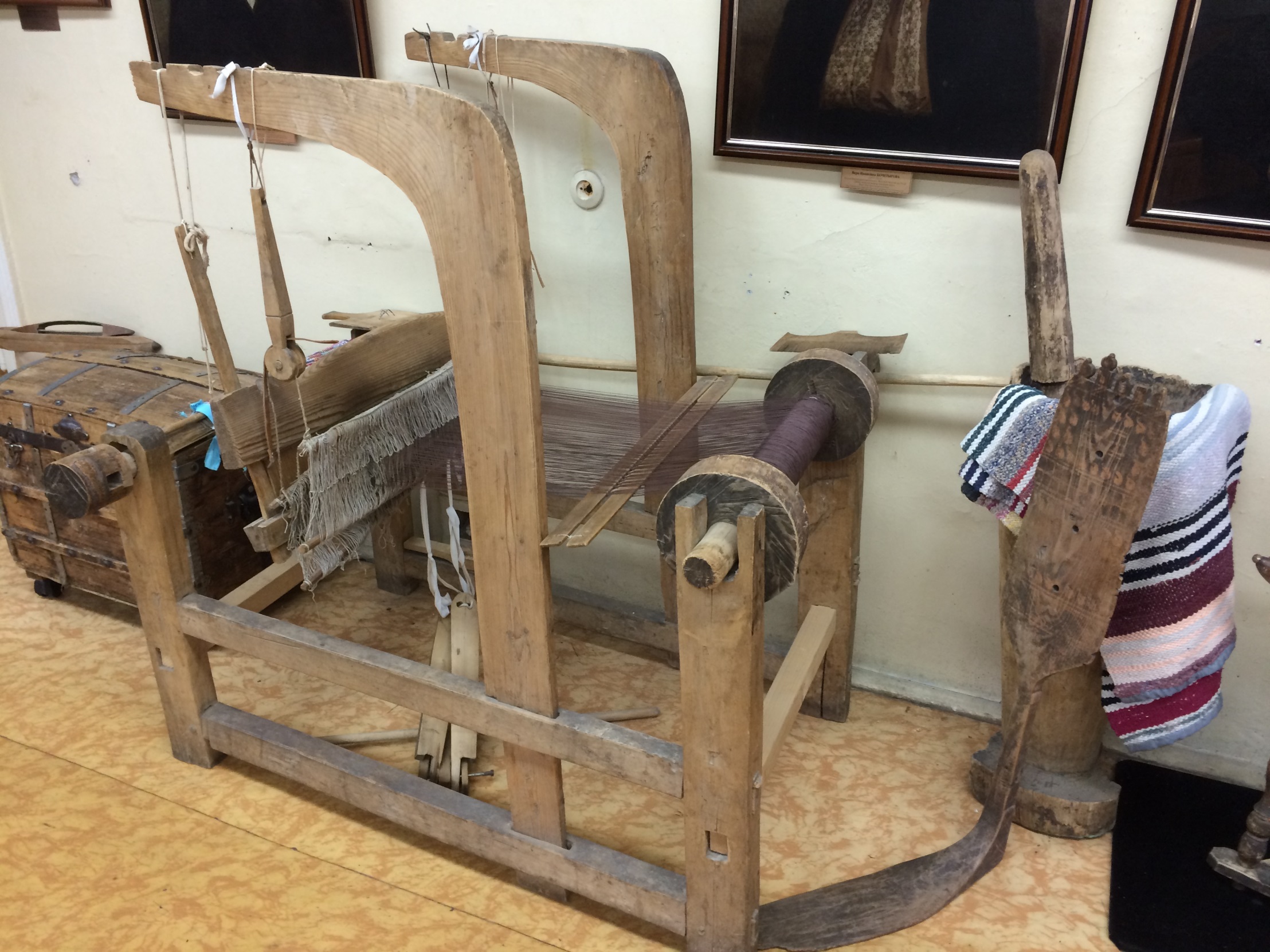 Доходы от домашнего хозяйства, приданое, доходы 
от кустарного шелкоткацкого производства. Савва Васильевич сам работал на единственном ткацком станке и сам же ходил за 100 верст пешком в Москву продавать товар (на рассвете выходил, а вечером уже был в городе)
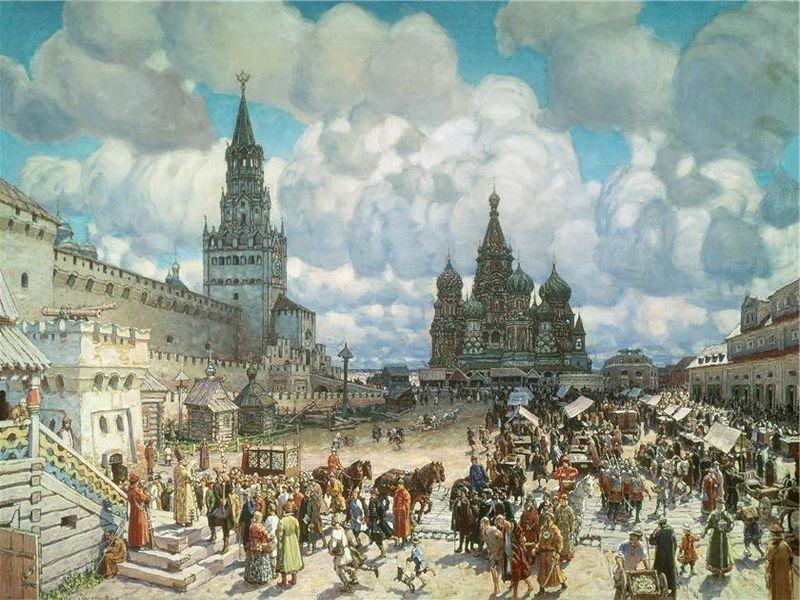 Как распределялись расходы семьи? Какая часть отводилась на потребление, какая на сбережения? Какие еще статьи расходов мы можем выделить?
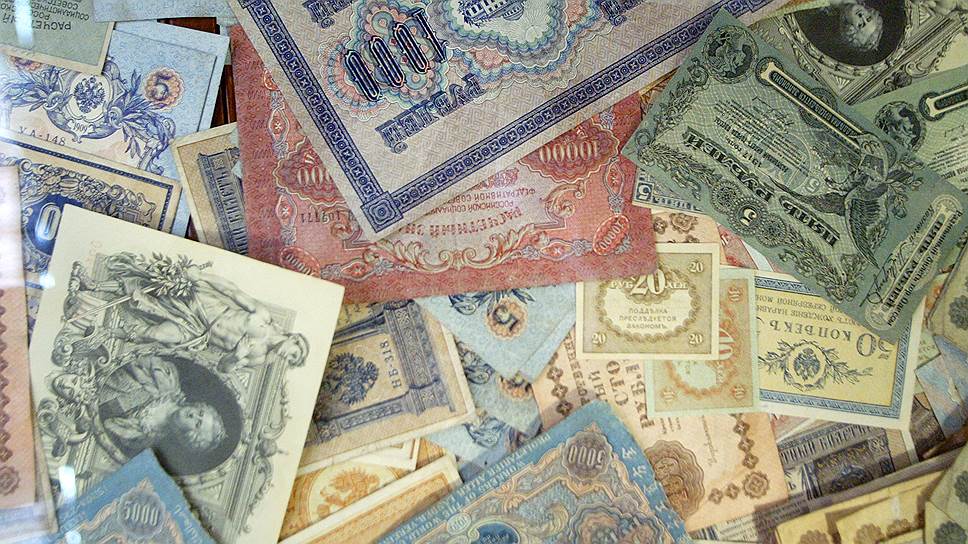 Незначительная часть – на собственное потребление, значительную часть составлял денежный оброк помещику, остальное – сбережения
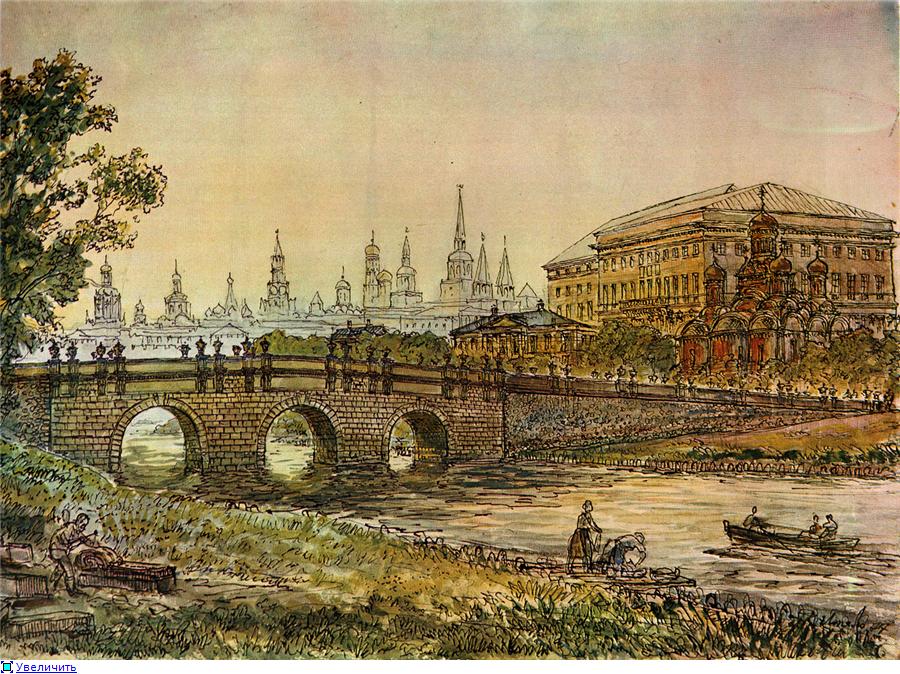 Удалось ли Морозовым выкупиться на волю?
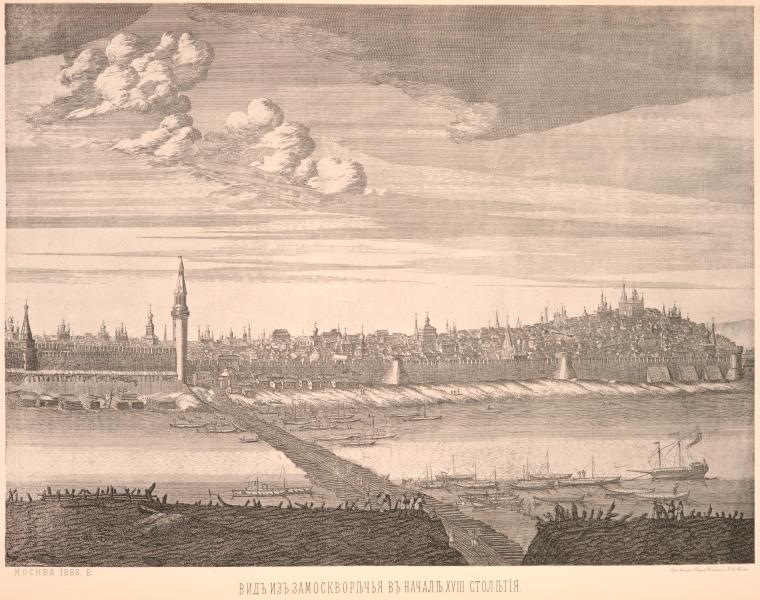 Да, в 1820 году за 17 тыс. рублей ассигнациями